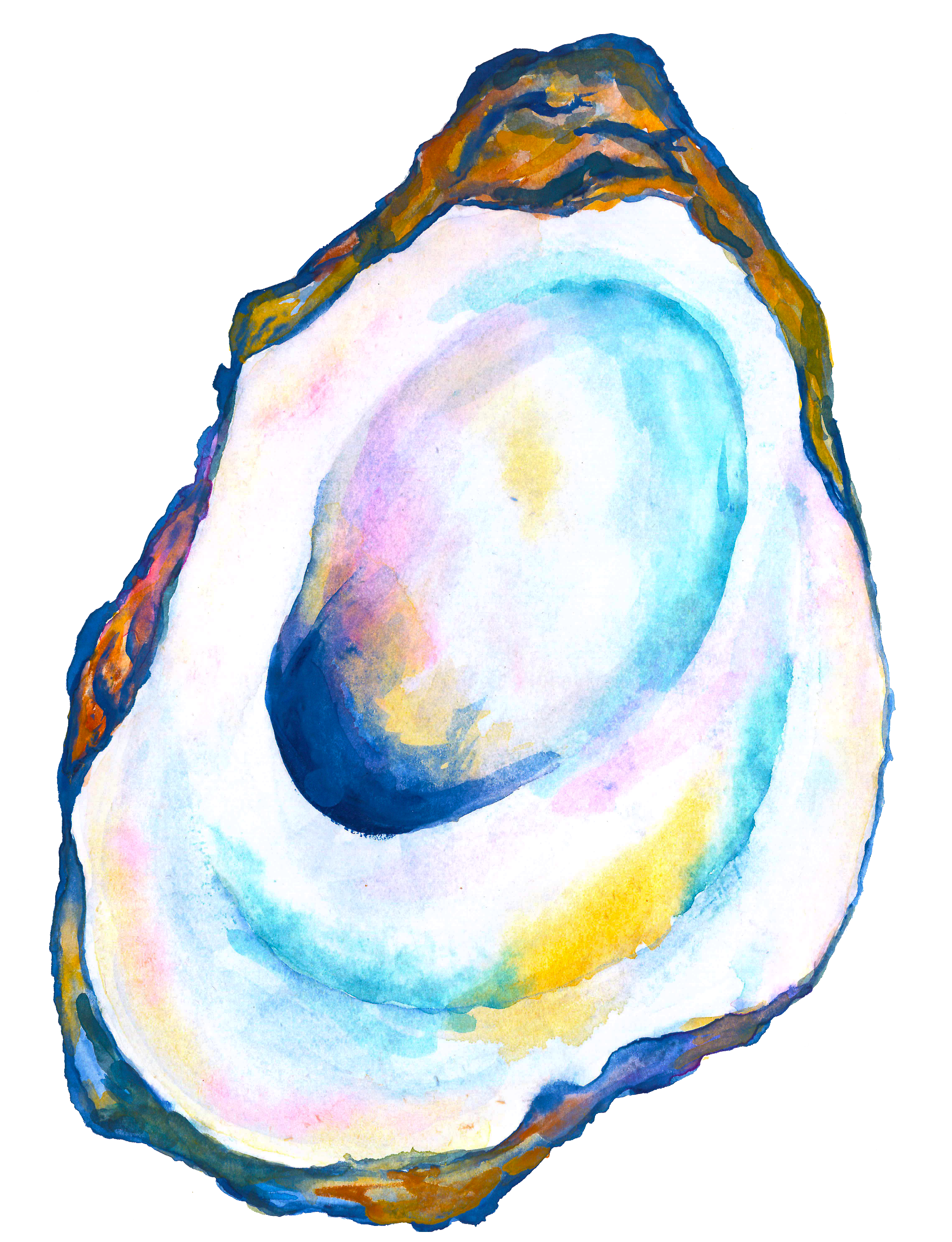 Mississippi’s Annual Affordable Housing Conference 2022
CHEERS TO 30 YEARS!
Beau Rivage Resort & Casino
Biloxi, MS
March 29-31
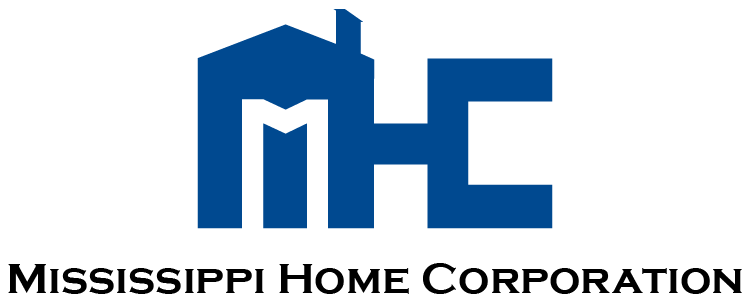 Understanding the LIHTC Mapping Layers
Map Layers are considered by some as the holy grail of LIHTC location. This workshop will present the underlying data used to determine the layers and allow participants to suggest ways that geographic datasets can be displayed differently on maps in the future.
Understanding the LIHTC Mapping Layers
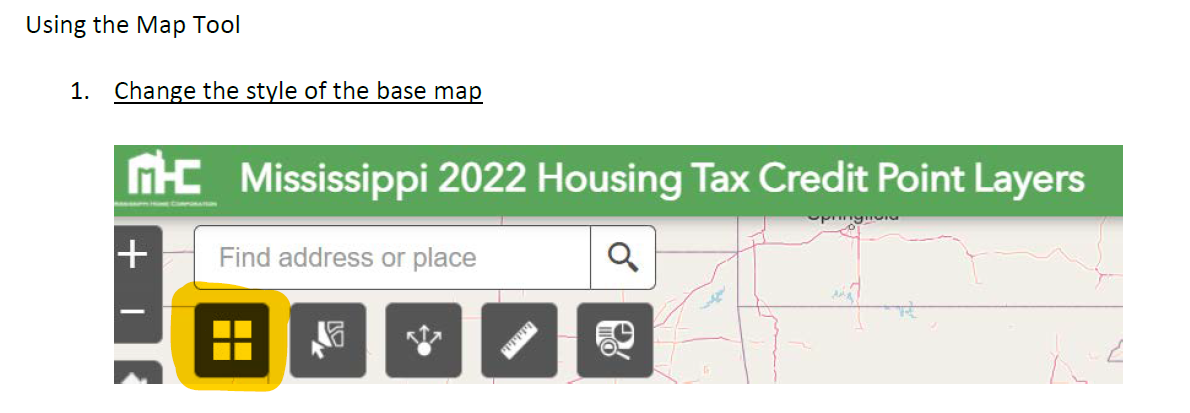 Understanding the LIHTC Mapping Layers
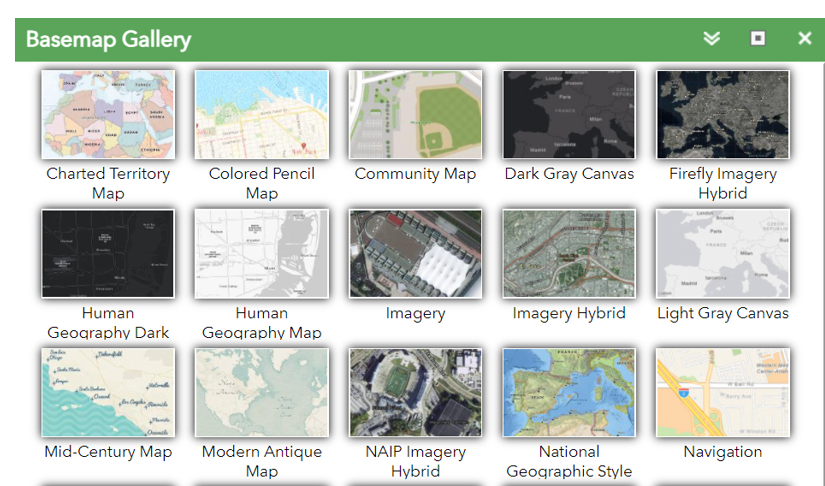 Understanding the LIHTC Mapping Layers
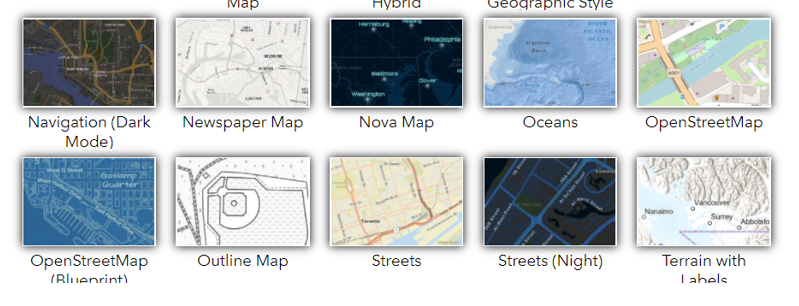 Understanding the LIHTC Mapping Layers
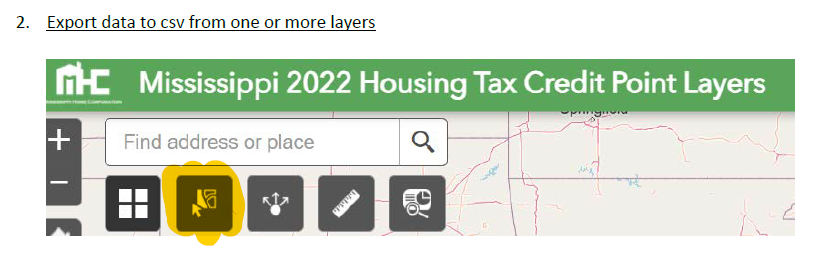 Understanding the LIHTC Mapping Layers
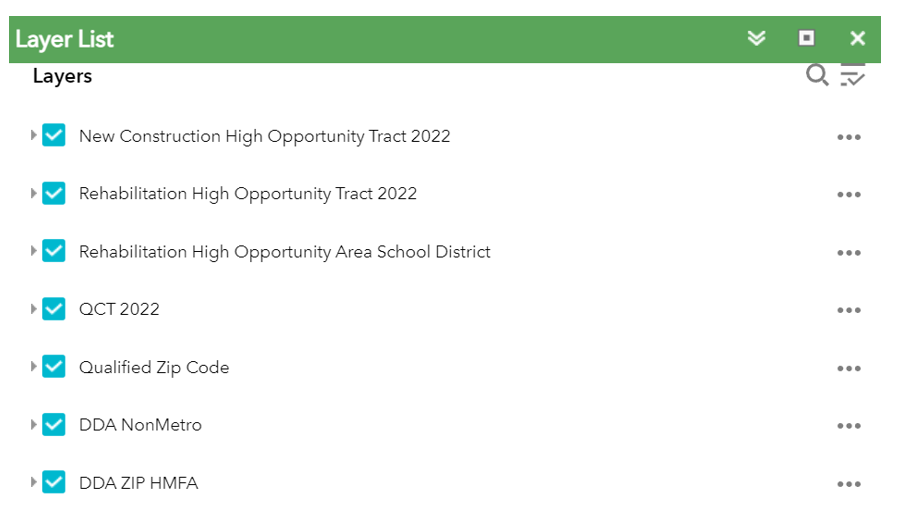 Understanding the LIHTC Mapping Layers
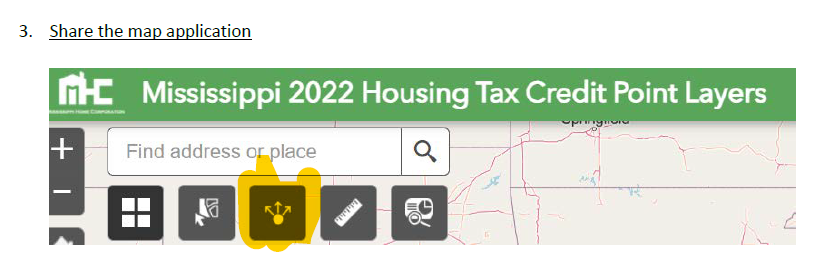 Understanding the LIHTC Mapping Layers
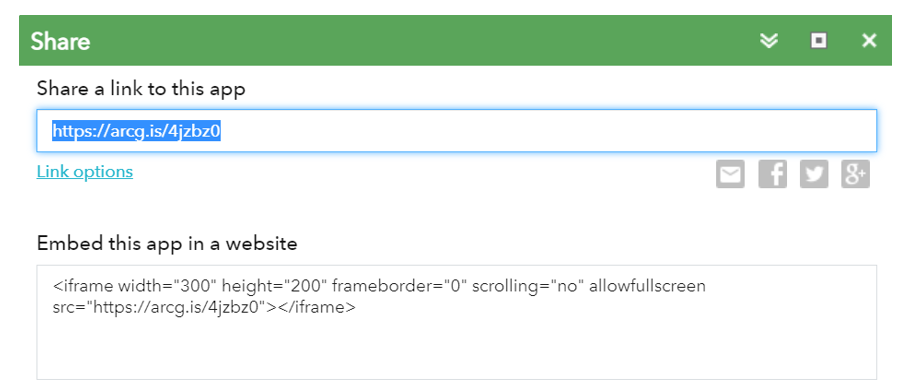 Understanding the LIHTC Mapping Layers
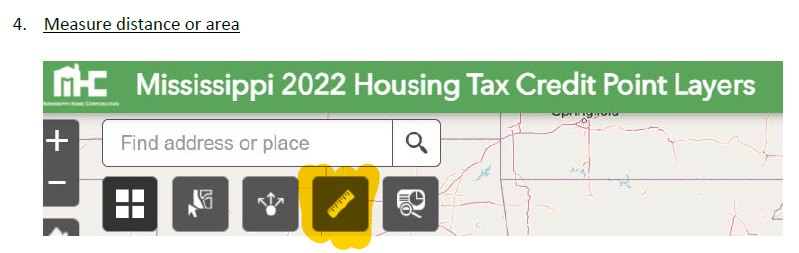 Understanding the LIHTC Mapping Layers
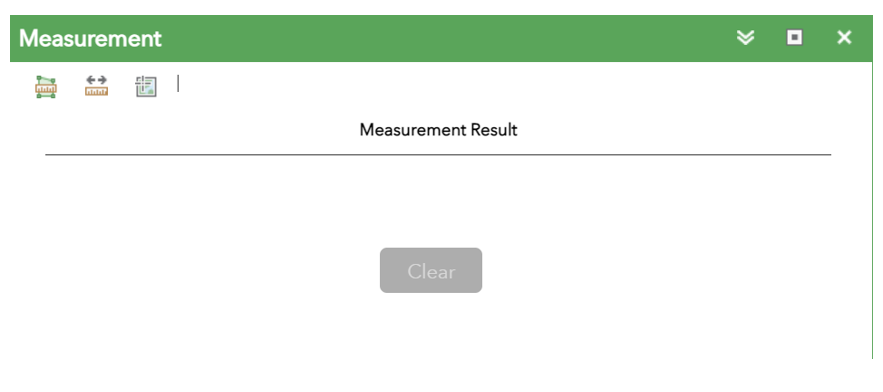 Understanding the LIHTC Mapping Layers
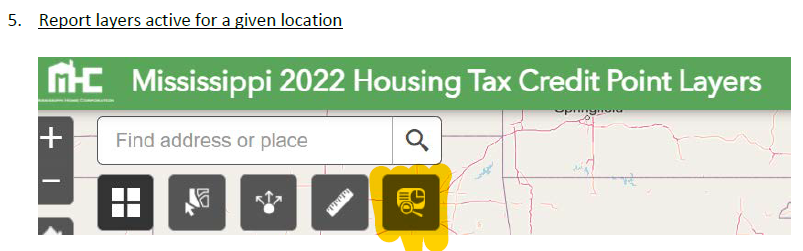 Understanding the LIHTC Mapping Layers
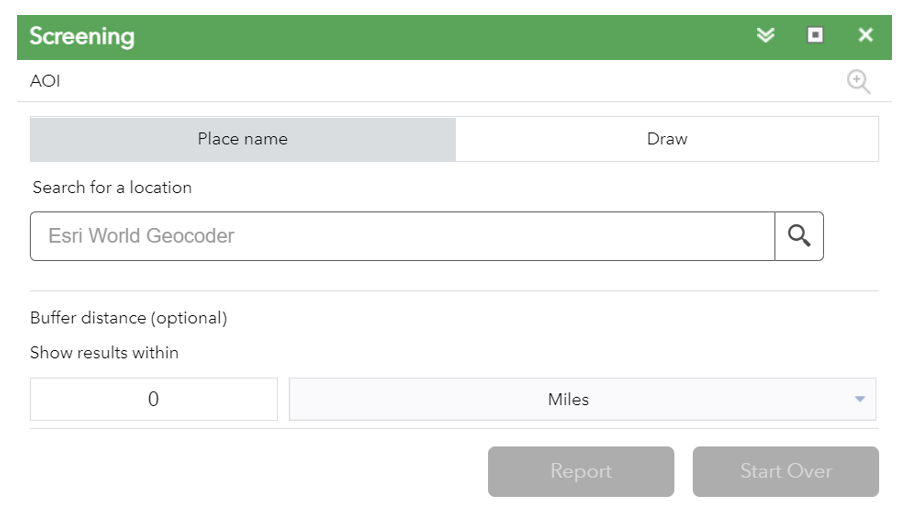 Understanding the LIHTC Mapping Layers
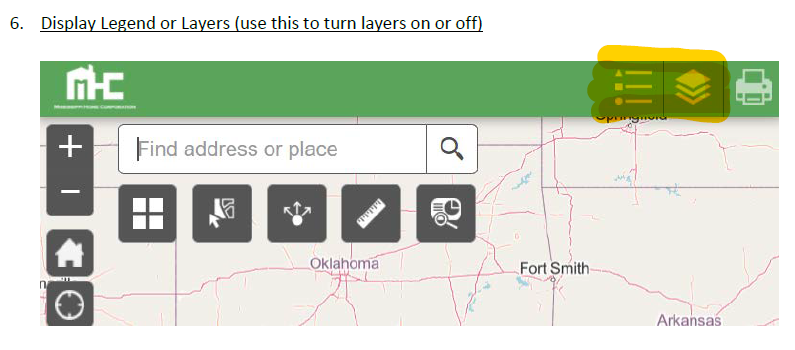 Understanding the LIHTC Mapping Layers
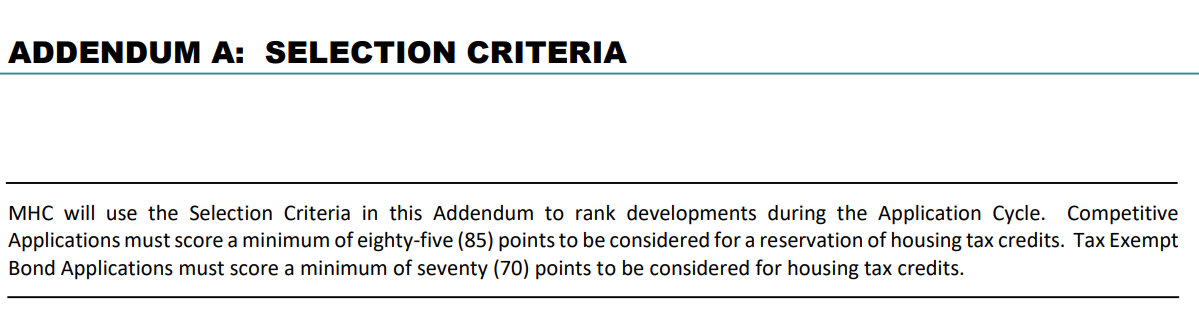 Understanding the LIHTC Mapping Layers
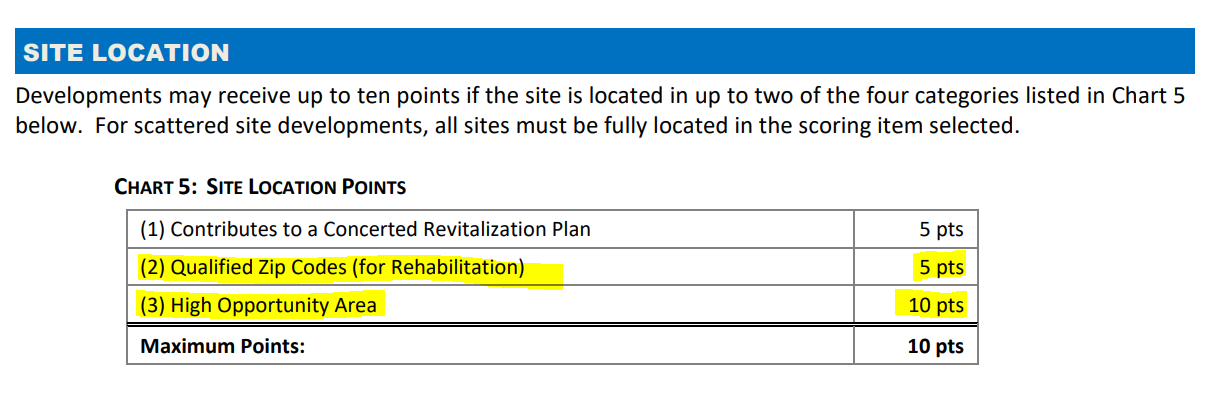 Understanding the LIHTC Mapping Layers
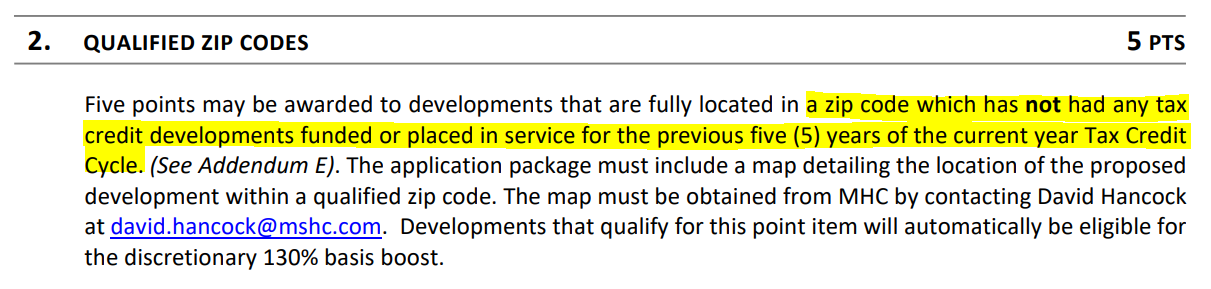 Understanding the LIHTC Mapping Layers
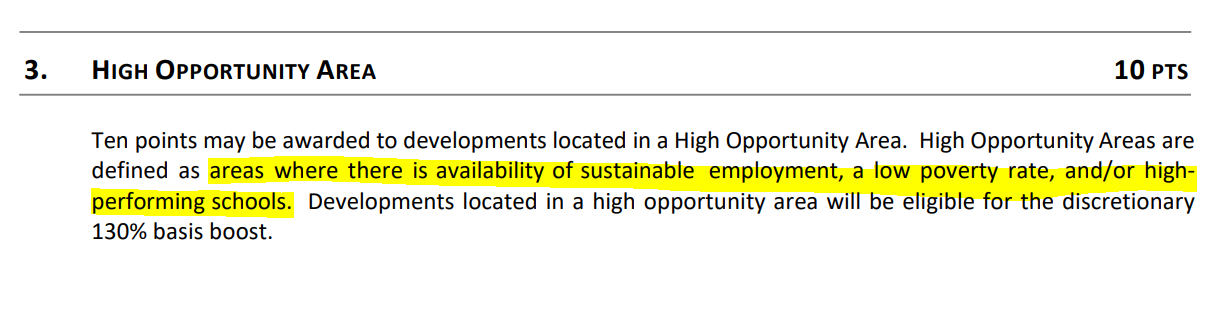 Understanding the LIHTC Mapping Layers
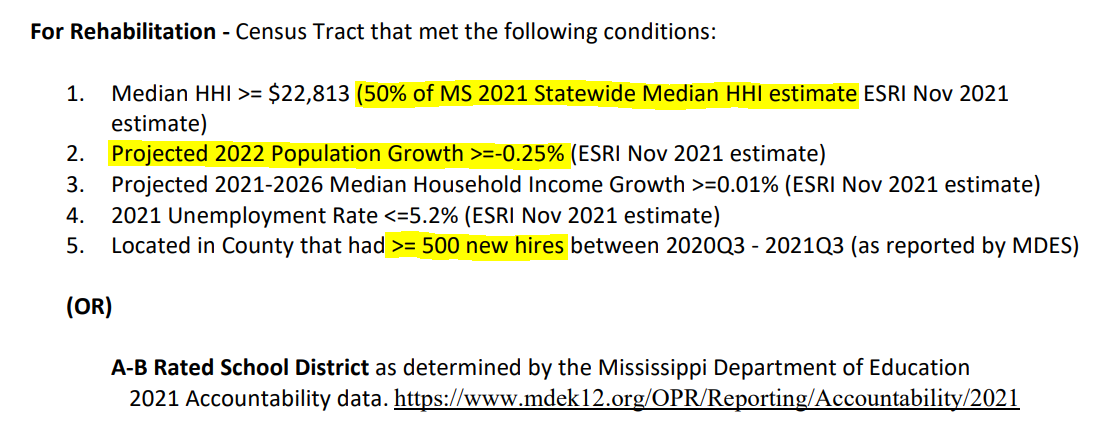 Understanding the LIHTC Mapping Layers
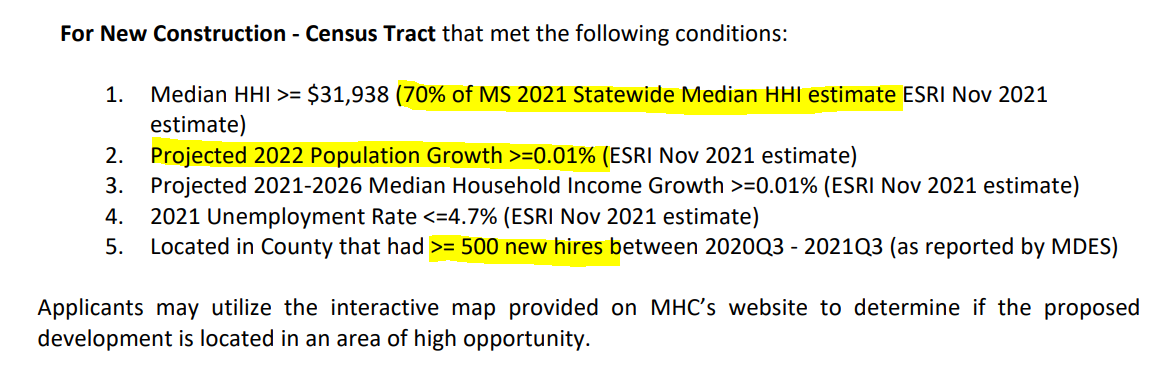 Understanding the LIHTC Mapping Layers
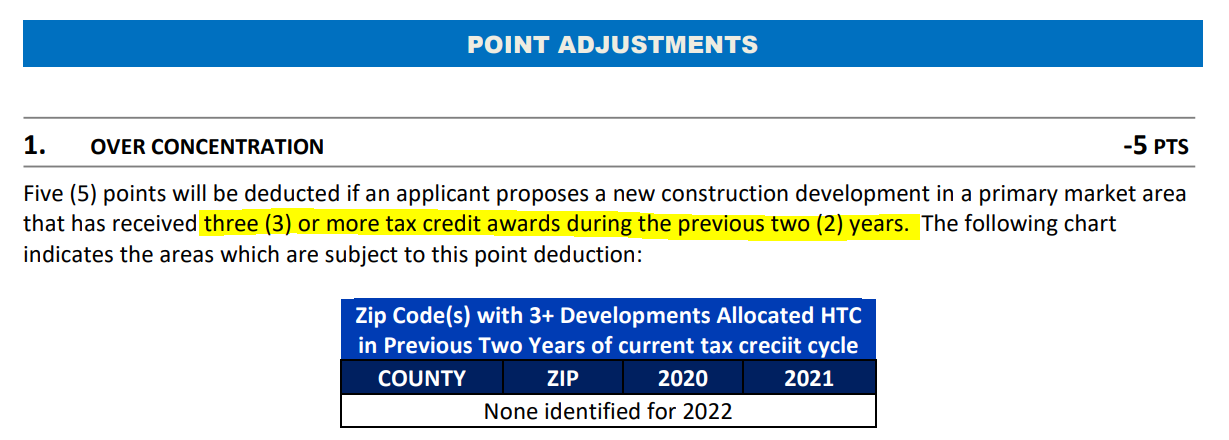 Understanding the LIHTC Mapping Layers
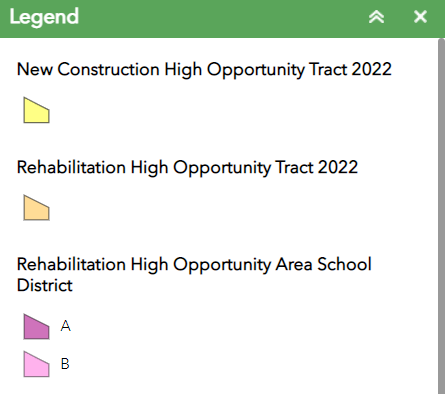 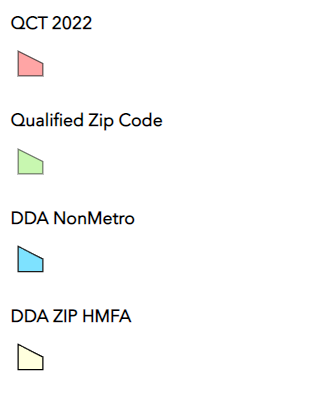 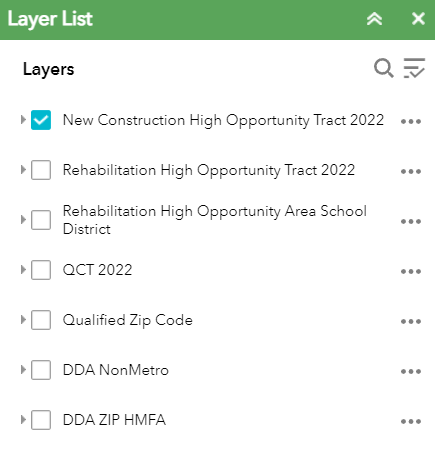 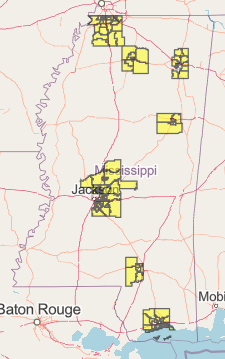 Understanding the LIHTC Mapping Layers
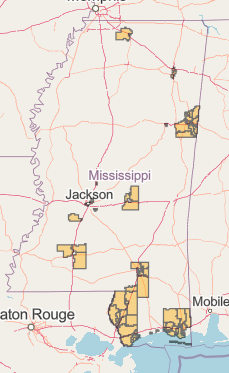 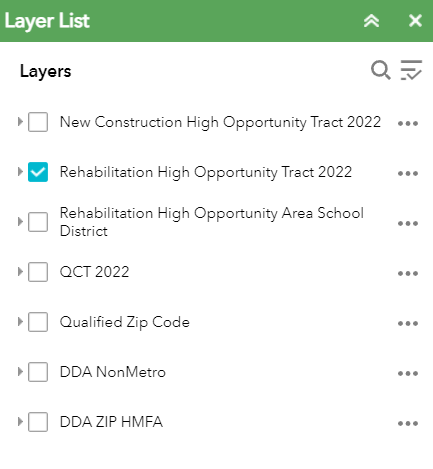 Understanding the LIHTC Mapping Layers
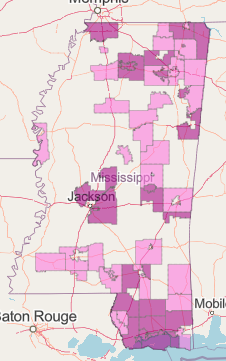 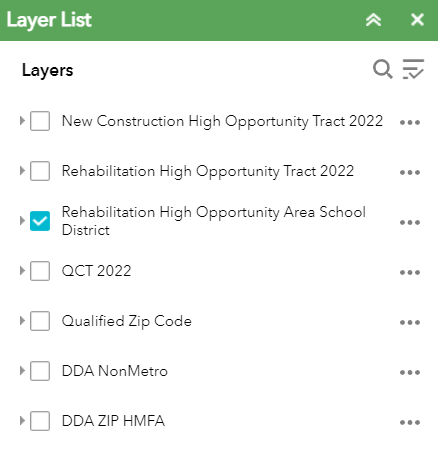 Understanding the LIHTC Mapping Layers
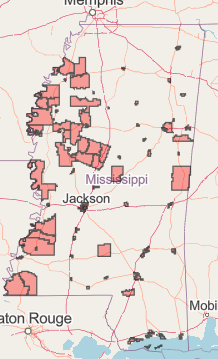 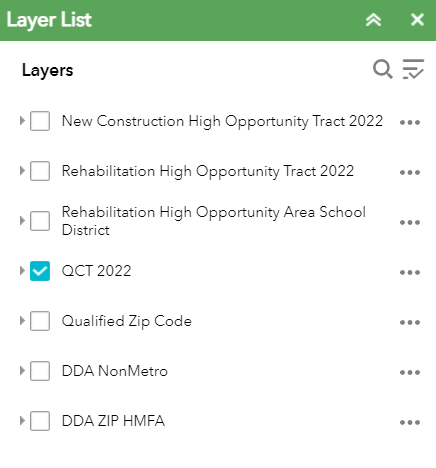 Understanding the LIHTC Mapping Layers
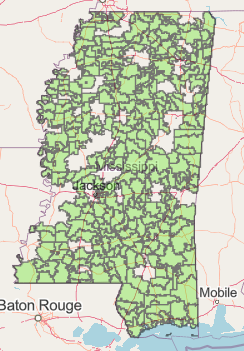 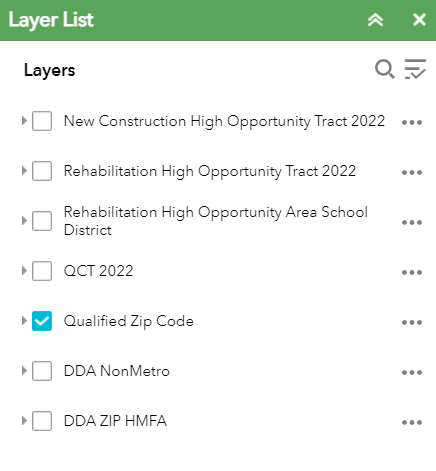 Understanding the LIHTC Mapping Layers
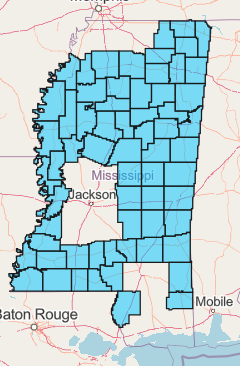 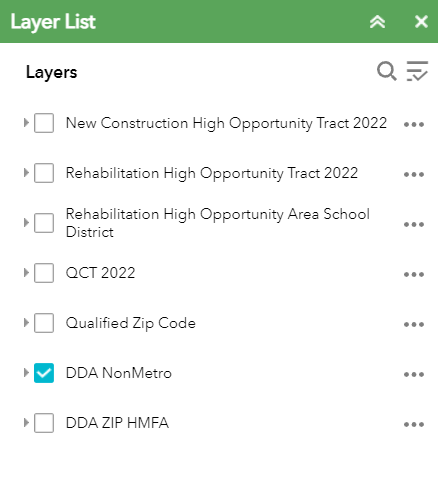 Understanding the LIHTC Mapping Layers
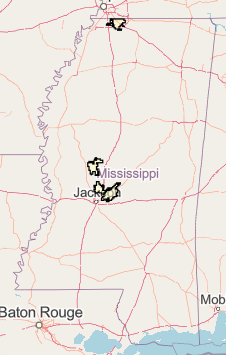 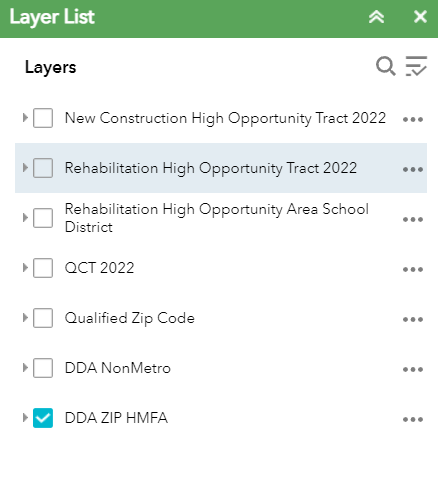 Understanding the LIHTC Mapping Layers
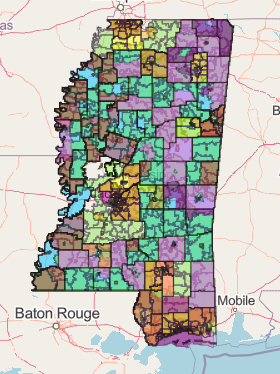 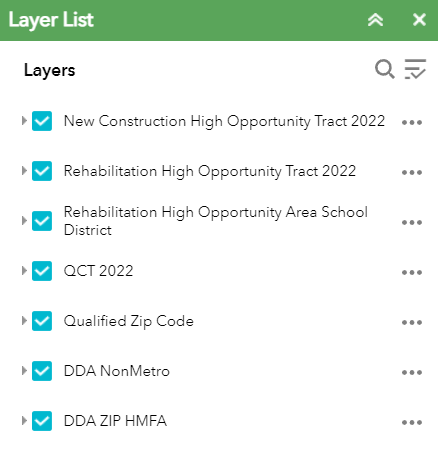 Understanding the LIHTC Mapping Layers
Understanding the LIHTC Mapping Layers
Contacts

David Hancock 
david.hancock@mshc.com

Cliff Holmes 
cliff.holmes@mshc.com